黒森保育園
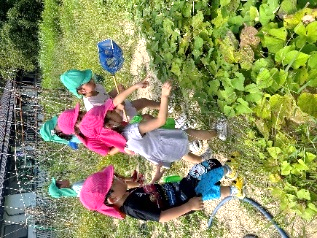 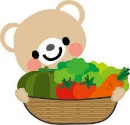 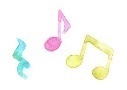 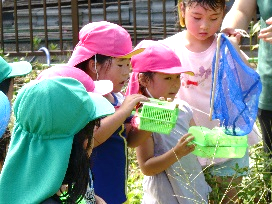 園庭あそび
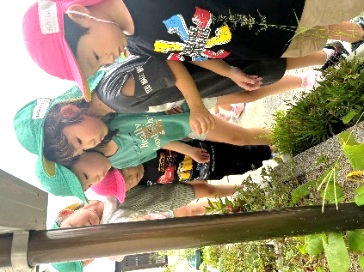 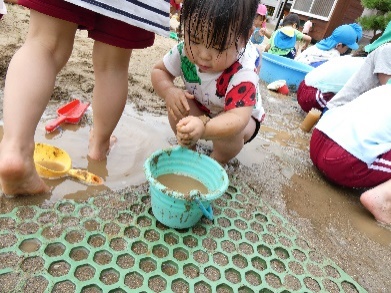 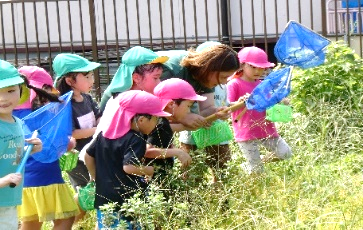 暑さも和らぎ、戸外あそびが楽しい日々になりました。
　泥団子づくりや虫探しに夢中のお子さんたちです。
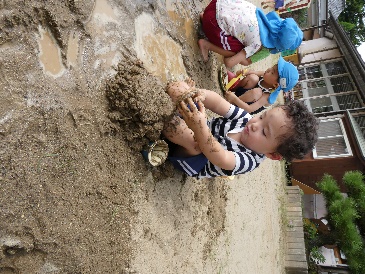 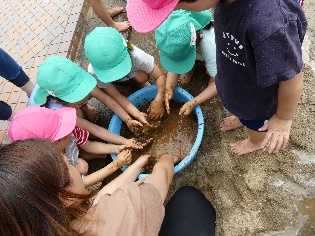 ☆ 10月の行事予定 ☆
＊10月１日（火） …ワクワク月間(参観)

　＊10月7日（月）・21日（月）…体操教室　
　　　　　　　　　　　　　　　　　★体操パンツ、体操シャツの準備をお願いします。

   ＊10月7日（月）～18日（金）…星組個人面談

　＊10月８日（火）…交通安全教室　9：45～　（星・花・鳩組）
　　　　　　　　　　　今回の交通安全教室は、歩行訓練になります。園周辺の散歩コ
　　　　　　　　　　　ースを親子で歩きます。

   ＊10月9日（水）…人形劇鑑賞・なかよしクラブ　10：00～ 

   ＊10月11日（金）…ラーメン給食　みんなで花鳥風月さんのラーメンを食べましょう。

　＊10月15日（火）…英語教室（鳩・花・星組）

　＊10月16日（水）…避難訓練　降園時に引き渡し訓練訓練を行います。

     ＊10月17日（木）…秋の世代間活動日
　　　　　　　　　　　 みんなで育てたさつまいもを掘ります。

　＊10月18日（金）…クラスだより発行

　＊10月20日（日）…園庭側溝砂上げ・草取り（8：00～10：00）
　　　　　　　　　　　全保護者対象です。よろしくお願いいたします。

　＊10月22日（火）…黒森小学校交流会①
　　　　　　　　　　   黒森小学校１・２年生が来園し、一緒に活動します。
　　　　　　　　　　　内科検診　13：00～
　　　　　　　　　　　お休みなく受けられるよう、ご協力のほどお願いいたします。

　＊10月24日（木）…サッカー巡回指導（星組）10：00～

　＊10月25日（金）…10月生まれ誕生会　

　 ＊10月29日（火）…芋煮（クッキング）秋の味覚の芋煮をみんなで力を合わせて作ります
　　　　　　　　　　　（鳩・花・星組）エプロン、三角巾の準備と爪のチェック（爪
　　　　　　　　　　　切り）をお願いします。
　　　　　　　　　　　
　＊10月31日（木）…ハロウィンパレード　9：15～10：45（予定）　
　　　　　　　　　　　園周辺を仮装をしてパレードします。お子さんのハロウィンの衣
　　　　　　　　　　　装をお持ちの方は、着用して来て下さい。
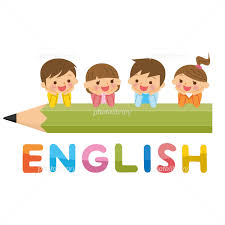